Complément – Définir et structurer des données1 – Définition et structuration, objet, MCD, MRD
Access est un SGBDR 
Système de Gestion de Bases de Données Relationnelles
Il permet de créer des bases de données multi-tables reliées par des clés externes. 
Son utilisation permet : 
De filtrer et trier les données,
De faire des recherches par requêtes, 
De saisir des données par formulaires,
D’imprimer des états.
Complément – Définir et structurer des données1 – Définition et structuration, objet, MCD, MRD
1.1  Les tables
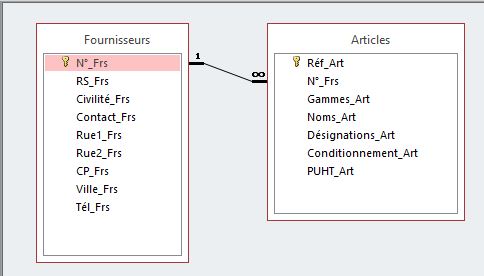 Un SGBDR enregistre les données dans des tables
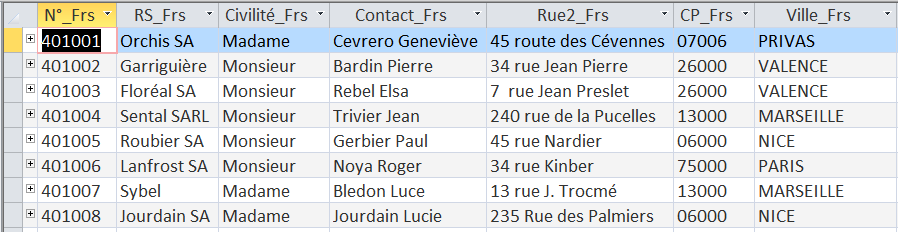 Complément – Définir et structurer des données1 – Définition et structuration, objet, MCD, MRD
1.2  Le  MCD
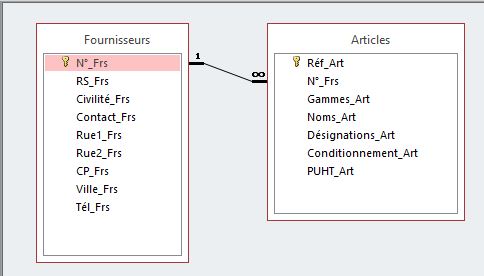 Les tables sont reliées.
Cette représentation de l’organisation des données est appelée un MCD
Modèle Conceptuel de Données
Complément – Définir et structurer des données1 – Définition et structuration, objet, MCD, MRD
1.3  Le MRD
MCD
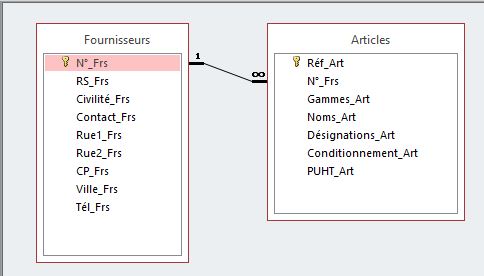 Une autre représentation de l’organisation des données consiste à lister les champs
Cette représentation est appelée un MRD

Modèle Relationnel de Données
Fournisseur : N°_frs, RS_Frs, Civilité_Frs, Contact_Frs, Rue1_Frs,Rue2_Frs, CP_Frs, Ville_Frs, Tel_Frs
Articles : Réf_Art, N°_Frs#, Gammes_Art, Désignation_Art, conditionnement_Art, PUHT_Art
Complément – Définir et structurer des données1 – Définition et structuration, objet, MCD, MRD
1.4 Les requêtes
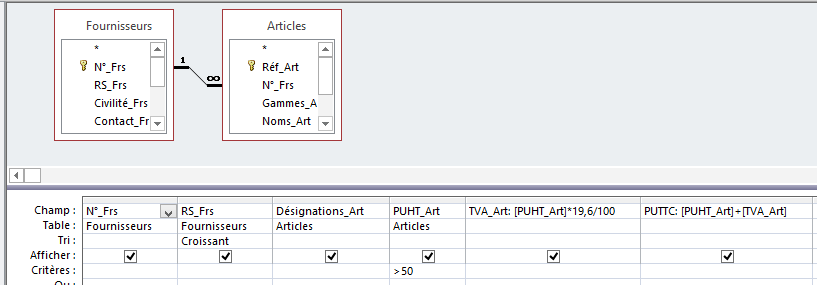 Elles interrogent la base de données et affichent (projettent) les données recherchées.

Requête
Projection du résultat

Une requête peut être créer en mode assistant ou en mode SQL
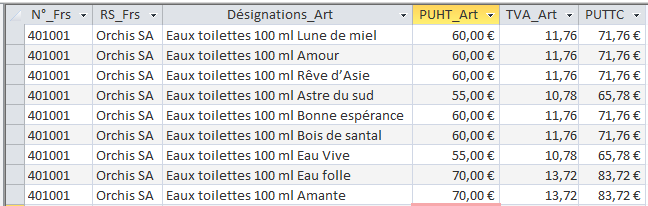 Complément – Définir et structurer des données1 – Définition et structuration, objet, MCD, MRD
1.5  Les formulaires écran
Ce sont des mises en forme écran, qui facilitent l’utilisation de la base et la saisie des données. 
Formulaire avec sous formulaire

Il s’oppose au mode feuille de données qui est en tableau
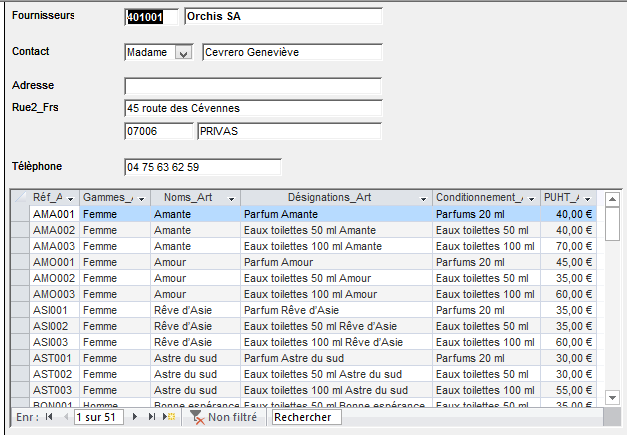 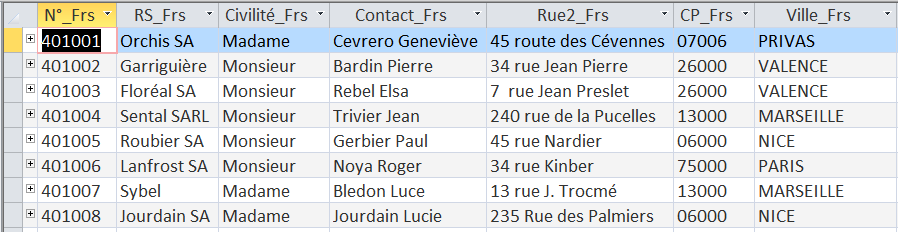 Complément – Définir et structurer des données1 – Définition et structuration, objet, MCD, MRD
1.5  Les états d’impression
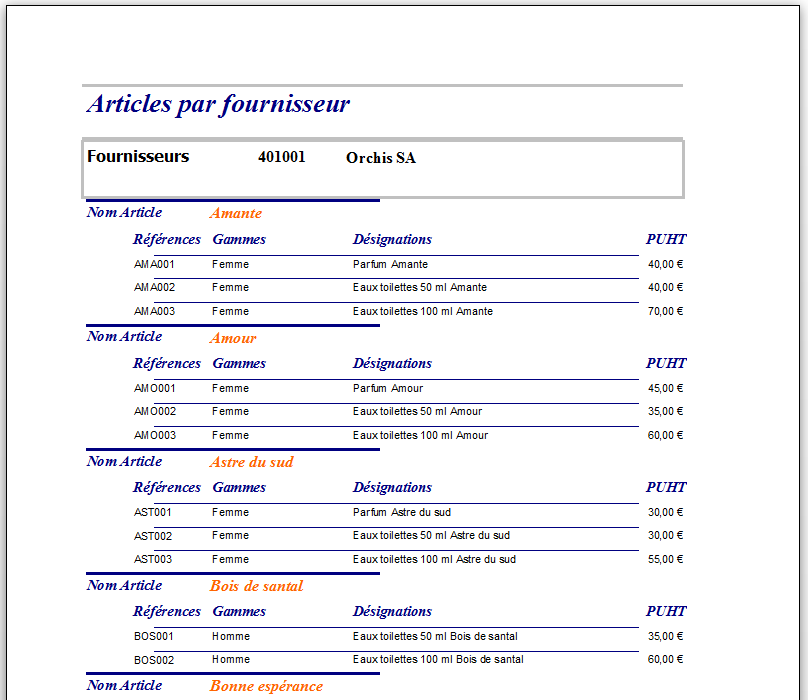 Ce sont des mises en forme d’impressions.